FUENTES UTILIZADAS
IMÁGENES
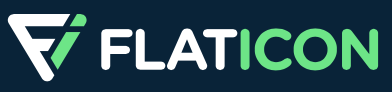 NORDICA
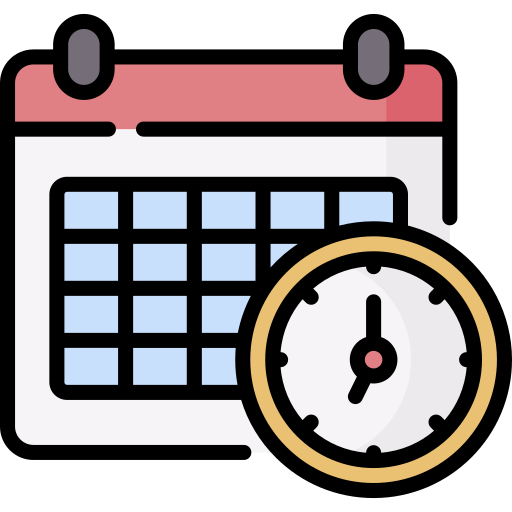 -
MARTES
LUNES
JUEVES
MIERCOLES
VIERNES
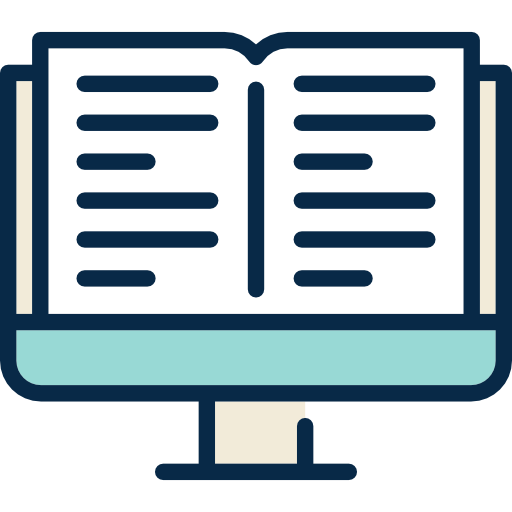 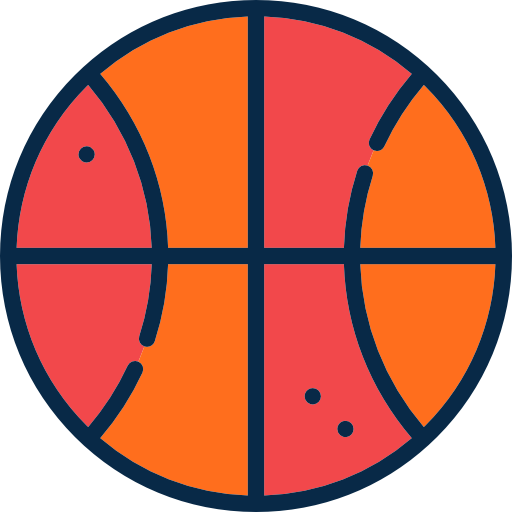 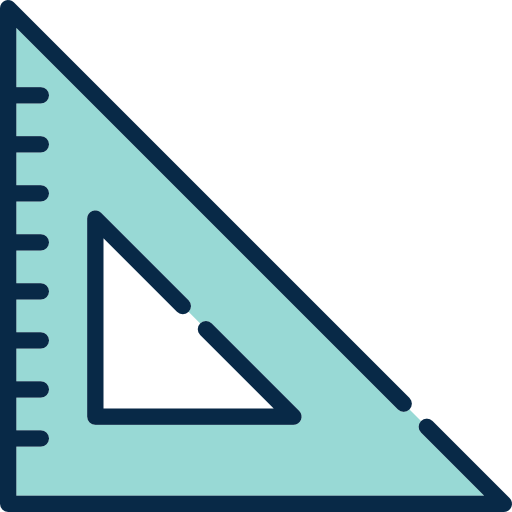 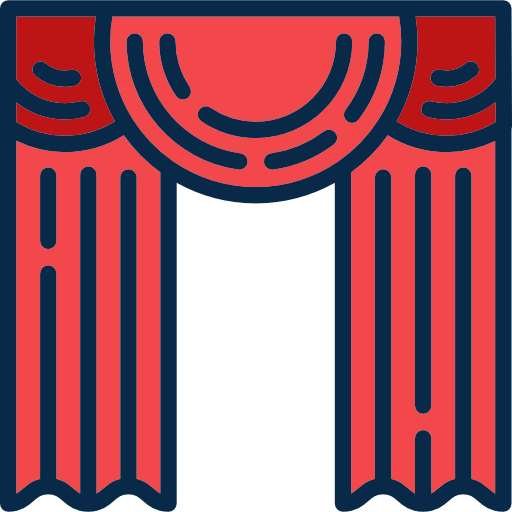 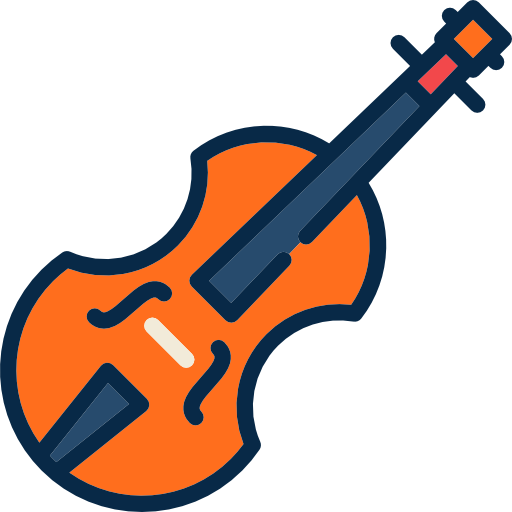 9.00
10.00
-
-
-
teatro
Ed. fisica
musica
biblioteca
matematicas
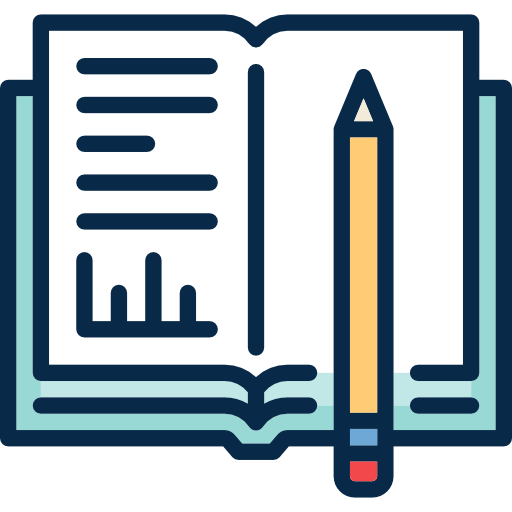 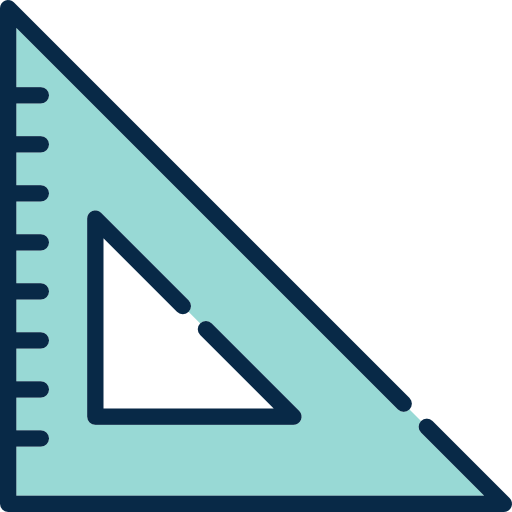 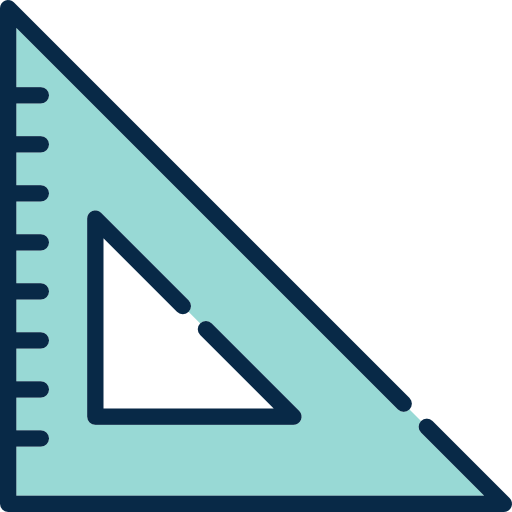 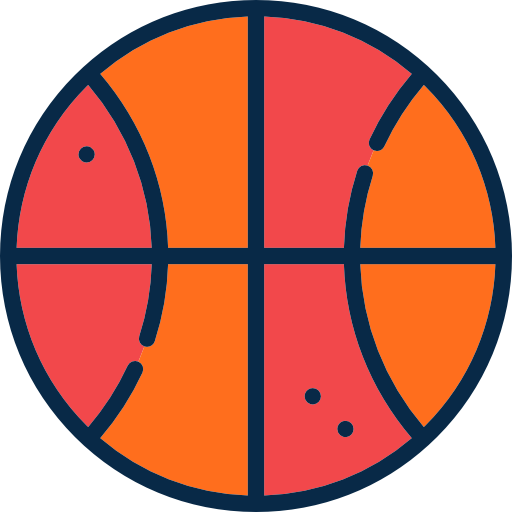 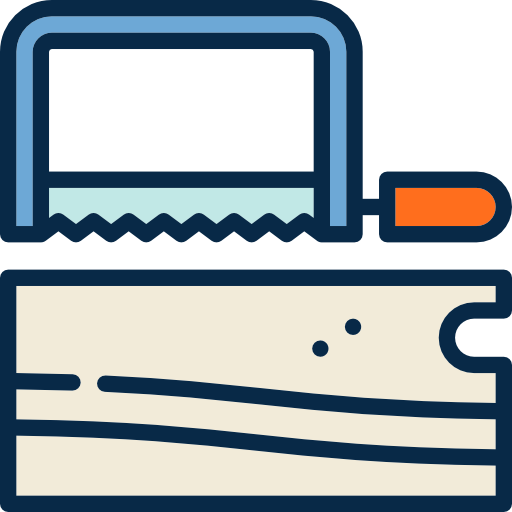 10.00
11.00
-
-
-
-
-
ingles
Ed. fisica
tecnologia
matematicas
matematicas
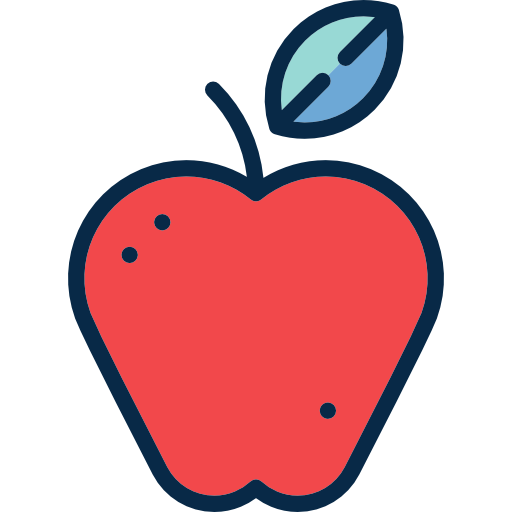 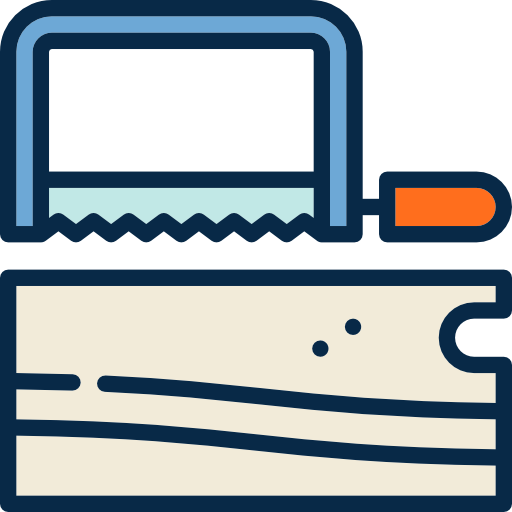 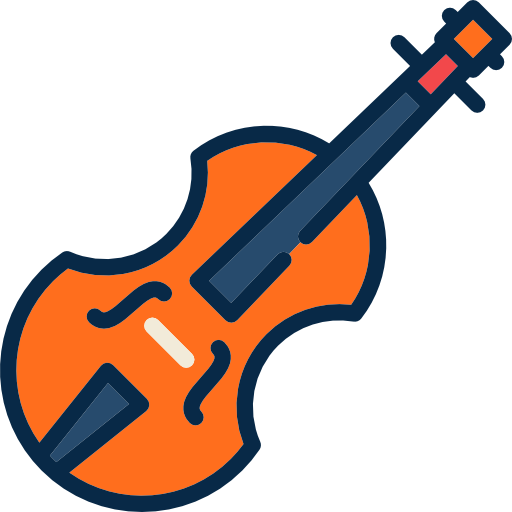 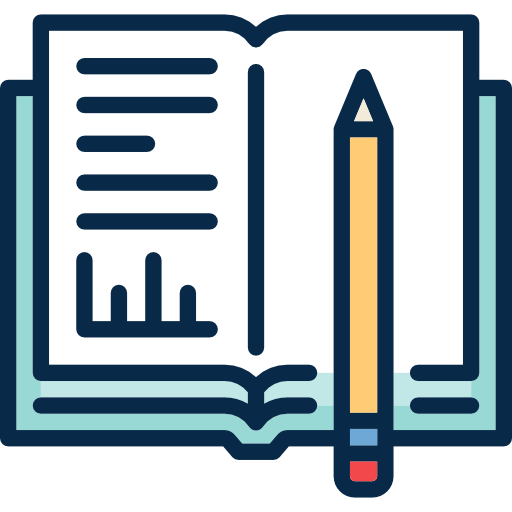 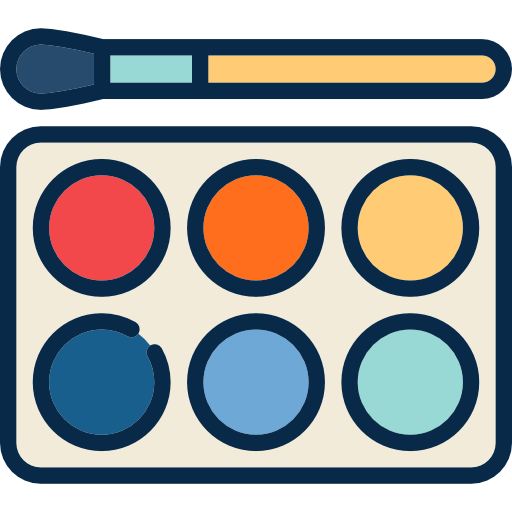 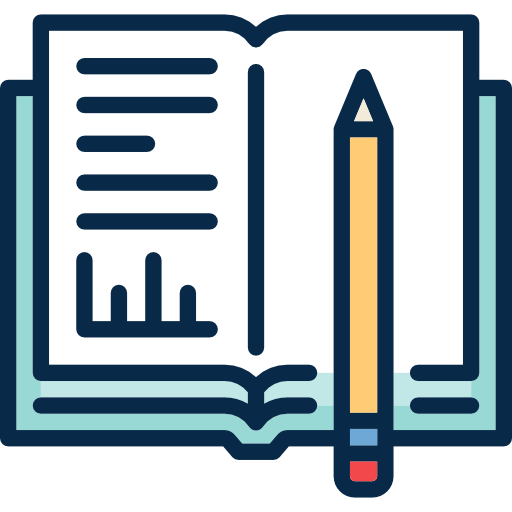 11.30
12.30
-
-
-
-
-
ingles
plastica
musica
ingles
tecnologia
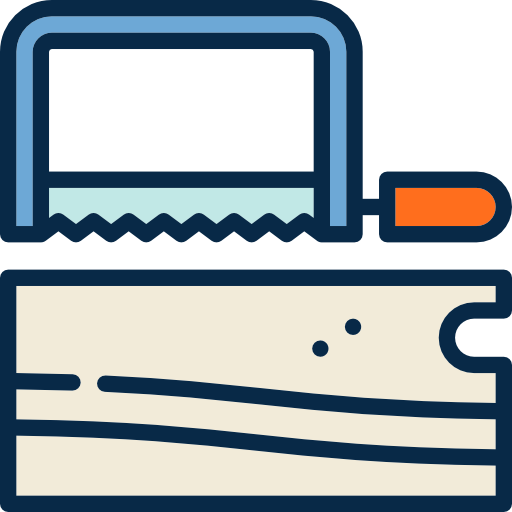 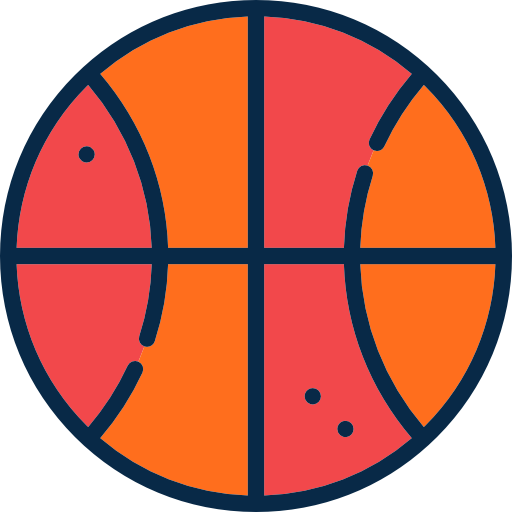 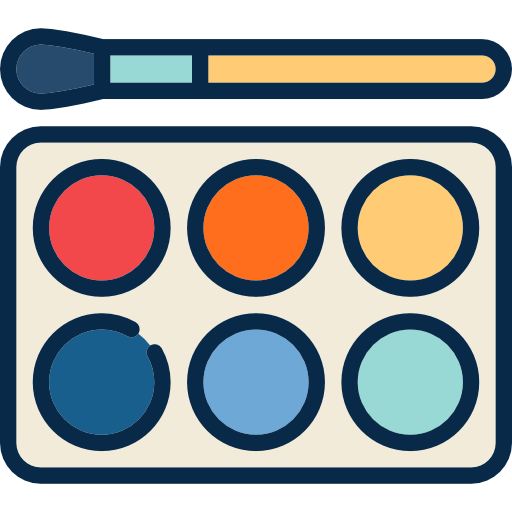 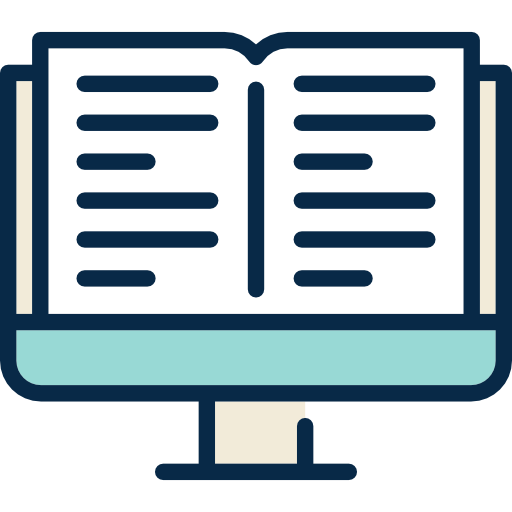 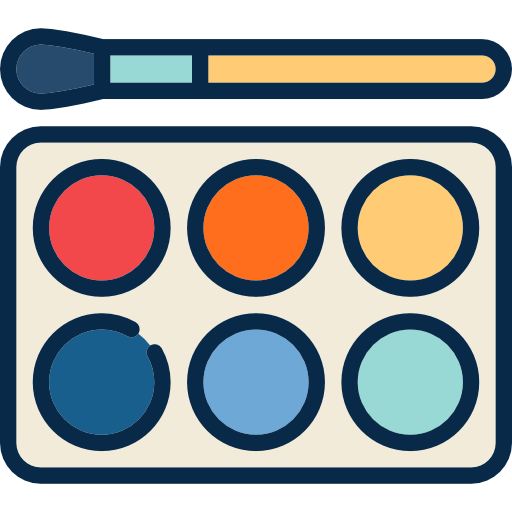 12.30
13.30
-
-
-
-
plastica
Ed. fisica
plastica
biblioteca
tecnologia
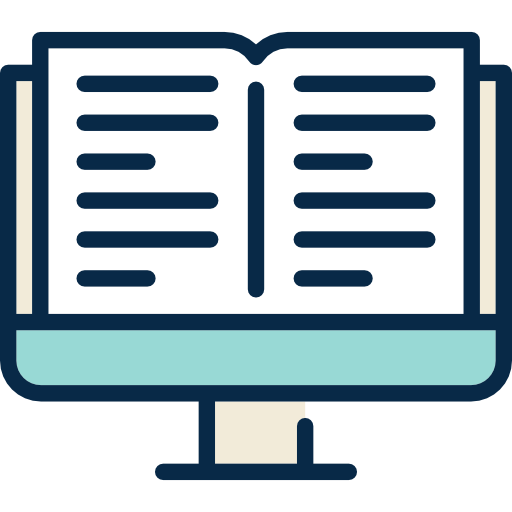 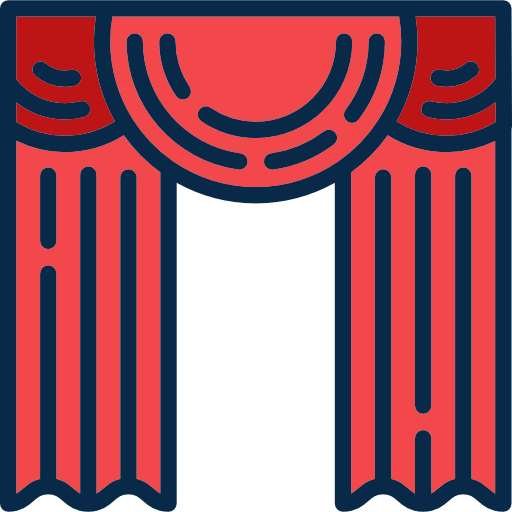 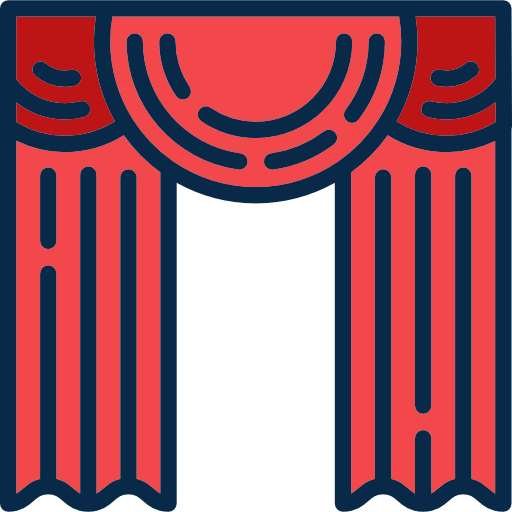 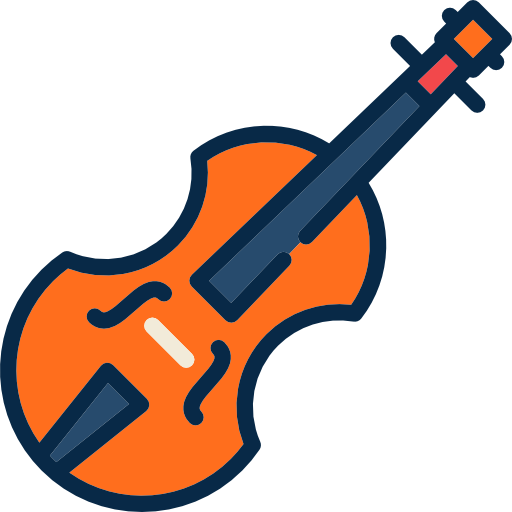 13.30
14.30
-
teatro
teatro
musica
biblioteca